府中恵仁会病院　骨塩定量（DEXA）検査～　予約手順　～
検査日時：月曜～金曜　13時～16時
※　上記以外の日時をご希望の際はご相談ください。（土曜午後・日祝日は除く）
予約先：TEL：042-365-1211（代表） ⇒ 地域連携室まで
◎月曜～金曜：９時～１７時まで　◎土曜：９時～１２時３０分まで
当院のDEXA検査は腰椎と股関節で解析いたします。
この方法は骨粗鬆症の診断ガイドラインでも推奨されております。
※詳細はパンフレットおよび紹介状をご覧ください。
府中恵仁会病院　骨塩定量（DEXA）検査～　ご案内　～
GE社製全身用骨塩定量測定装置を使用
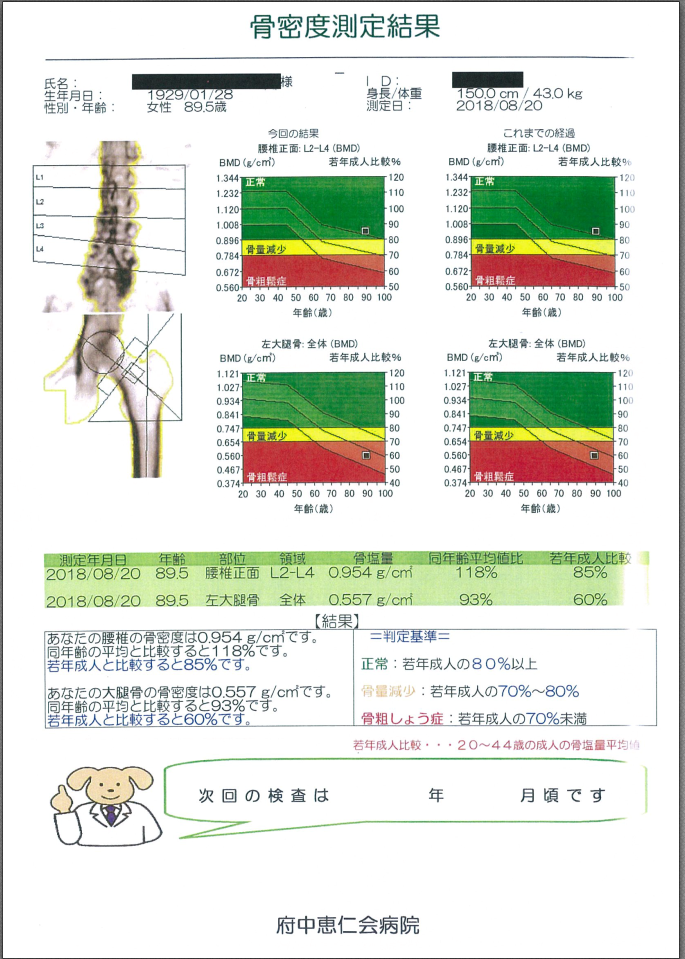 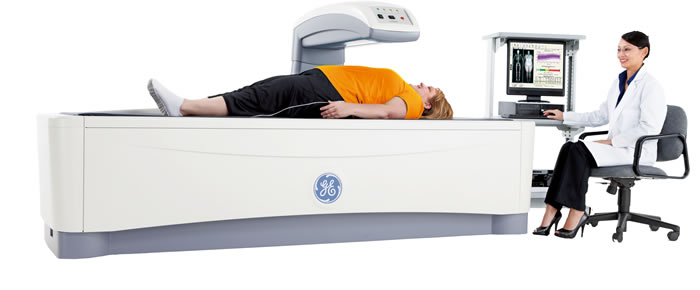 お問い合わせ：TEL：042-365-1211（代表）　⇒　地域連携室まで